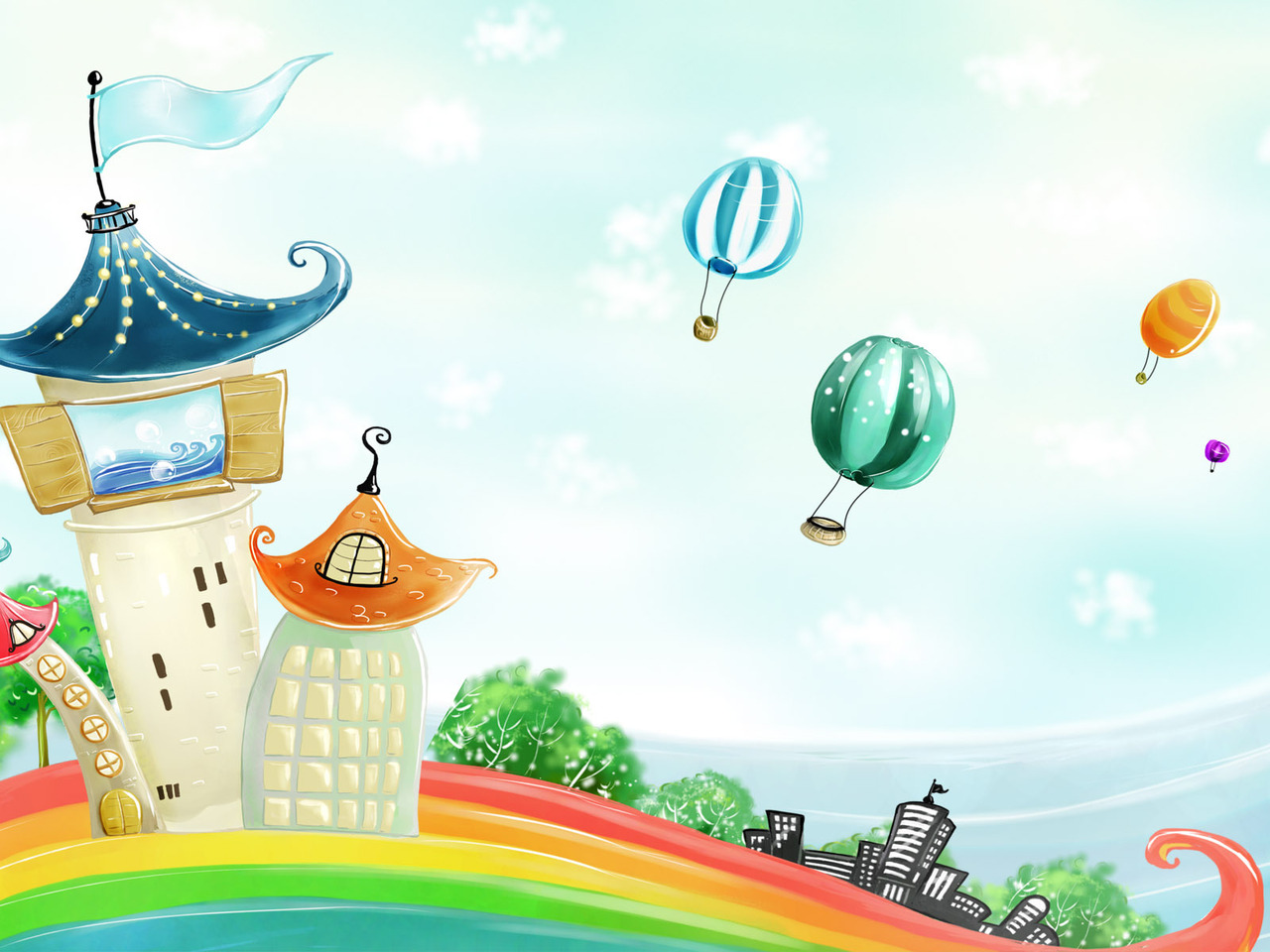 Здоровье сберегающие технологии в логопедической работе.
Логопед:  Лучкина Елена Валерьевна.
По данным НИИ гигиены и охраны здоровья детей и подростков РАМН  в последние 10 лет наблюдается неблагоприятная тенденция в изменении показателей здоровья подрастающего поколения. За этот период количество детей с хронической патологией увеличилось в 2 раза  (с 11,8% до 26,9%), а количество детей, не имеющих отклонений в состоянии здоровья, снизилось в 3 раза (до 5-6%)


Причины:
неудовлетворительное  состояние окружающей среды, 
деформацией семейных отношений, 
недостатками в работе лечебно-профилактических учреждении.
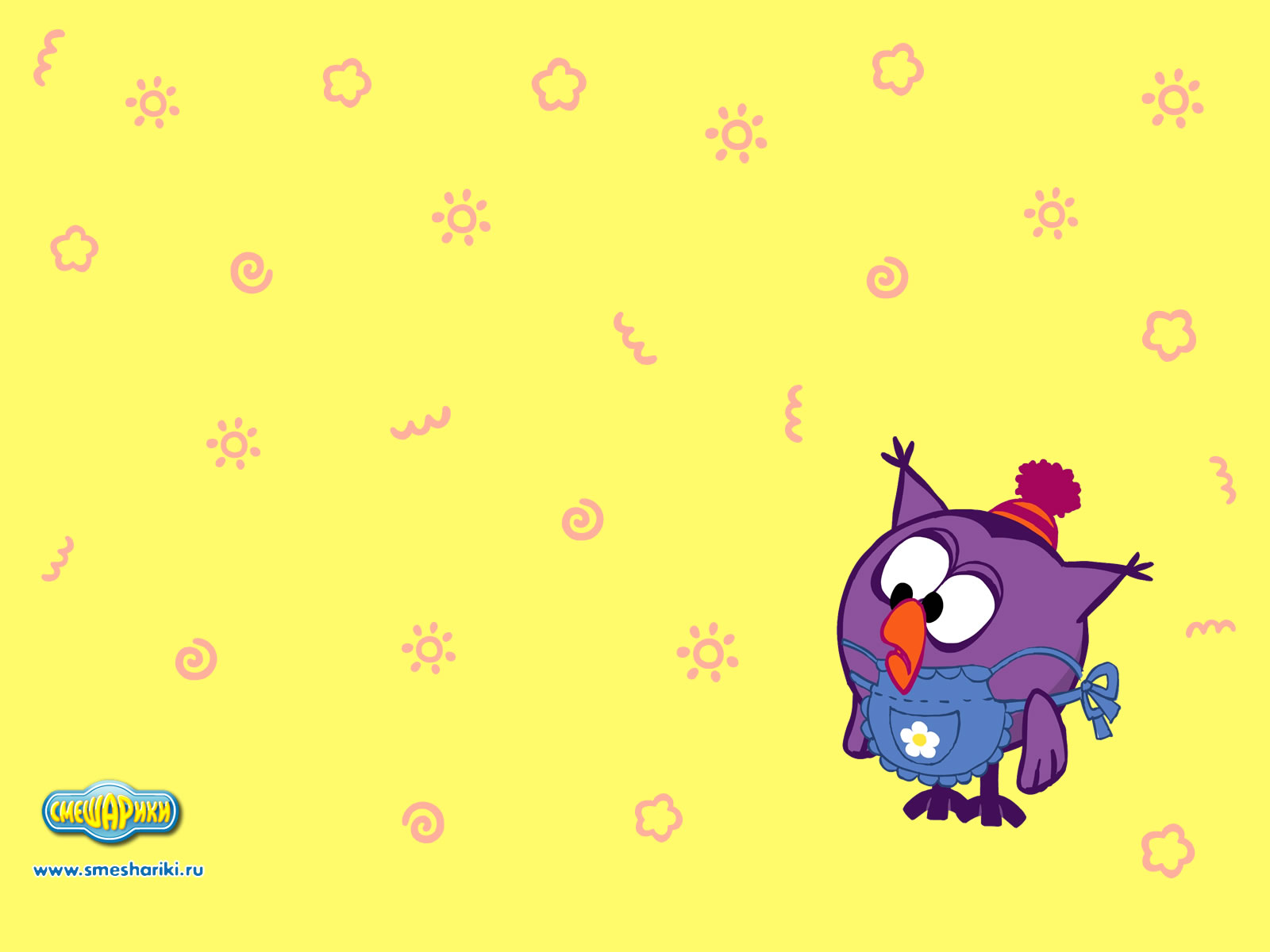 Здоровье сберегающие технологии
Биоэнергопластика,
Работа над дыханием
Мелкая моторика, кинезеология.
Мимическая гимнастика, артикуляционная гимнастика
Профилактика зрения
Хромотерапия, аромотерапия, музыкотерапия
логоритмика
Работа над дыханием
Комплексное лечебное воздействие
положительно влияет на обменные процессы, играющие важную роль в кровоснабжении, в том числе и легочной ткани;
-способствует восстановлению нарушенных в ходе болезни нервных регуляций со стороны центральной нервной системы;
-улучшает дренажную функцию бронхов;
-восстанавливает нарушенное носовое дыхание;
-устраняет некоторые морфологические изменения в бронхолегочной системе (спайки, слипчатые процессы);
-способствует рассасыванию воспалительных образований, расправлению сморщенных участков --легочной ткани, восстановлению нормального крово- и лимфоснабжения, устранению местных застойных явлений;
-налаживает нарушенные функции сердечно-сосудистой системы, укрепляет весь аппарат кровообращения;
-исправляет развившиеся в процессе заболевания различные деформации грудной клетки и позвоночника;
-повышает общую сопротивляемость организма, его тонус, оздоровляет нервно-психическое состояние у больных.
Су Джок терапия
Стимуляция высокоактивных точек соответствия всем органам и системам, расположенных на кистях рук и стопах. Воздействие на точки стоп осуществляется во время хождения по ребристым дорожкам, коврикам с пуговицами и т.д.
 На коррекционных занятиях происходит стимулирование активных точек, расположенных на пальцах рук при помощи различных приспособлений (шарики, массажные мячики, грецкие орехи, колючие валики). Эффективен и ручной массаж пальцев. Особенно важно воздействовать на большой палец, отвечающий за голову человека.
 В Японии массаж пальцев проводят во всех дошкольных учреждениях, начиная с 2 лет.
Кинезиология — наука о развитии умственных способностей и физического здоровья через определенные двигательные упражнения. Эти упражнения позволяют создать новые нейронные сети и улучшить межполушарное взаимодействие, которое является основой развития интеллекта, а значит развивают интеллект, внимание, память, мышление, речь.
Мимическая гимнатика
способствует коммуникации, эмоциональному развитию, раскрепощённости.
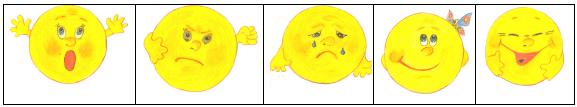 Упражнения для профилактики зрения.
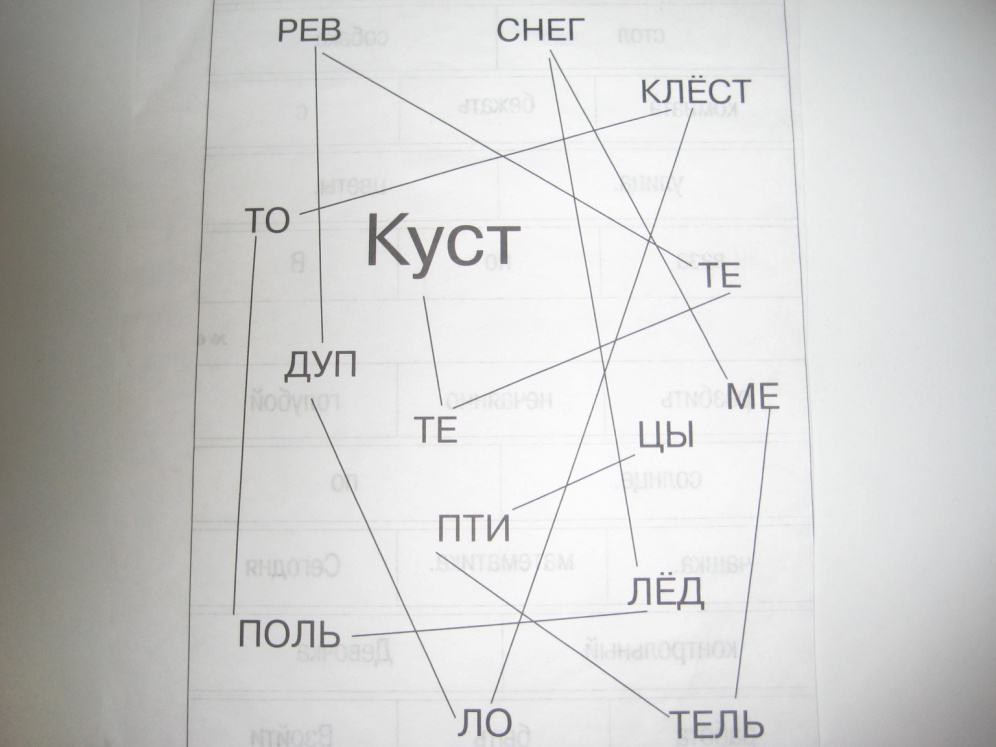 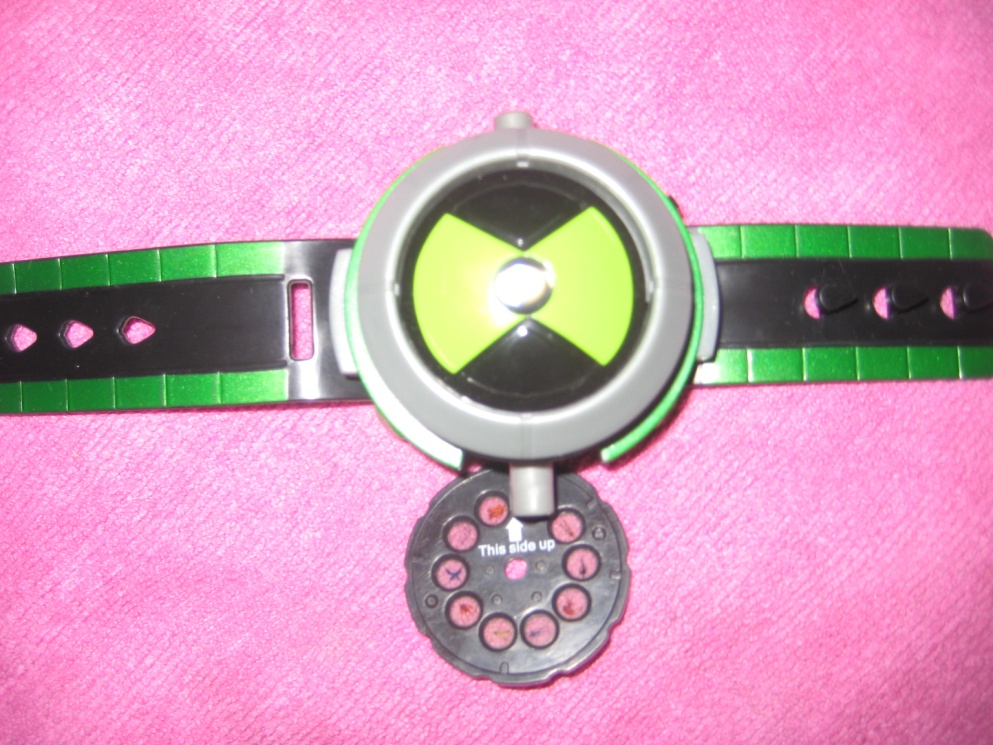 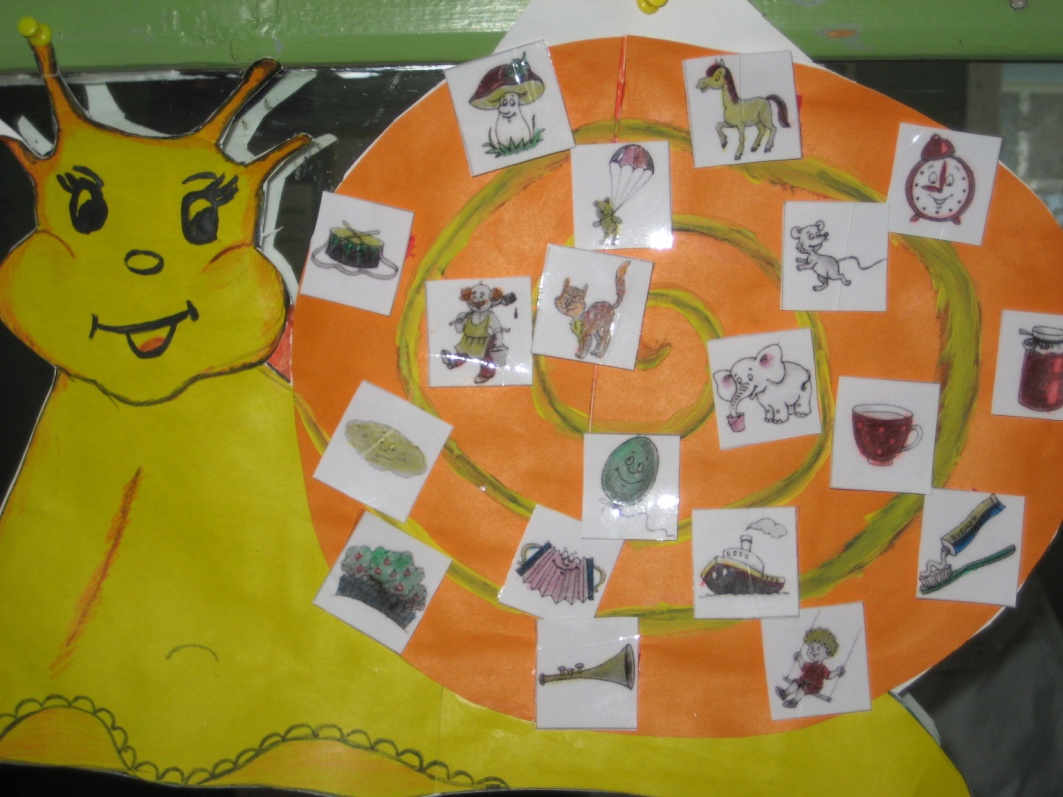 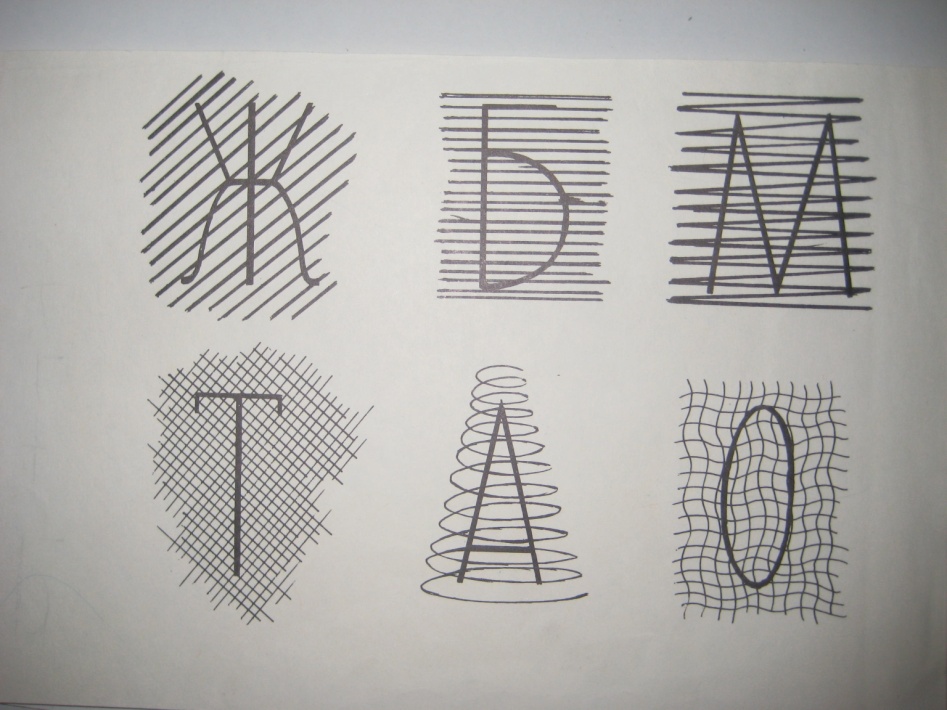 Биоэнергопластика
содружественное взаимодействие руки и языка. Для более успешного восприятия материала используется «Театр пальчиков и языка». Эти упражнения могут чередоваться с массажем или заменять его.
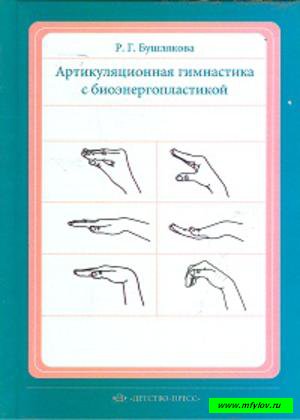 Пальчиковый театр
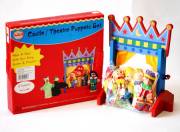 Логоритмика
Логоритмика. Логоритмические упражнения без музыкального сопровождения Е.А. Алябьевой нормализуют темп и ритм речи, развивают словарный запас, автоматизируют звукопроизношение. «Рассказывание» стихов с помощью рук неизменно вызывает у детей живой интерес, повышают эмоциональный тонус. Логопедическая ритмика по методике А.Я. Мухиной (эвритмия), предполагающая пропевание звуков в сочетании с движением, воздействует на морально-психологическую и сенсомоторную сферу ребёнка.
Алфавит телодвижений
Алфавит телодвижений. Показ букв с помощью движения рук, ног, наклонов туловища и головы, полуприседаний, приседаний. Улучшаются показатели двигательной сферы, осанка, возрастают показатели двигательной памяти и фонематического слуха.
Использованы ресурсы интернета:
поисковой   системы Google.